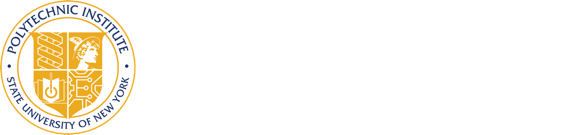 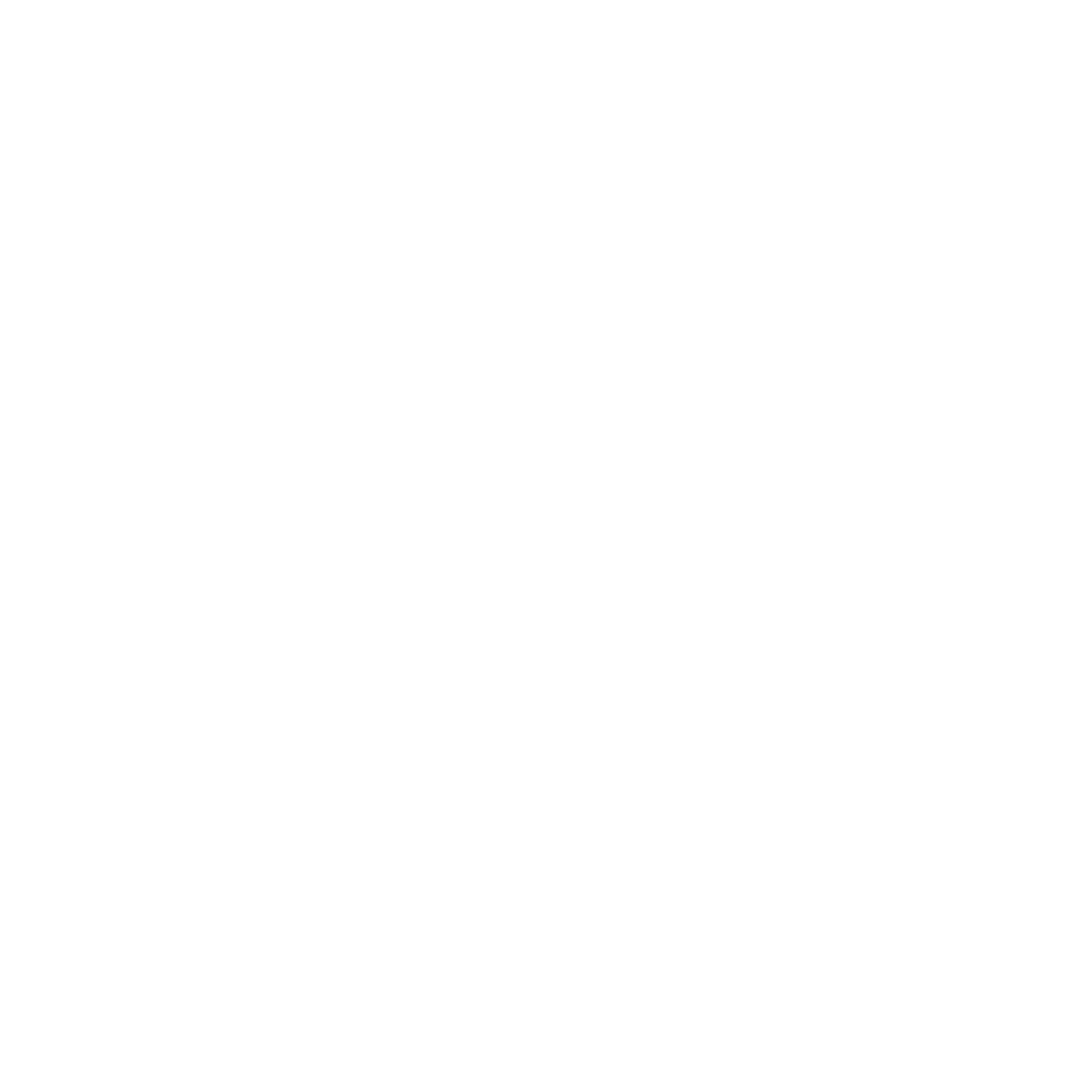 University Brand Guide
Introduction
SUNY Polytechnic Institute’s brand guide is a resource for all members of the SUNY Poly community and vendors that support our communications efforts. This manual was developed to ensure clear, consistent, and appropriate use of the seals and logos approved by SUNY Poly’s Office of Communications and Marketing.

These guidelines are the official SUNY Polytechnic Institute policy related to any and all graphic representation of the Institute, its schools and colleges, programs, and more. It also serves as a guide for those who are writing communications, creating materials, and participating in social media on behalf of SUNY Poly

Why This Guide is Important
A visual identity is important in shaping the institutional image and reputation of SUNY Poly. The more consistently the graphic elements are used, the stronger the brand. The stronger the brand and use of consistent nomenclature, the greater the awareness and recognition of the Institute.

The most important principles in creating a strong brand are consistency, frequency and repetition over time. Therefore, despite various preferences among our users, it is critical that the SUNY Poly community adopt a strong, consistent use of official seals, logos, typography, color and other elements and that the Institute limits the number and type of variations used by its units. A brand is also built on an institution’s voice and tone, and how it is represented through its written communications.

Questions?
SUNY Polytechnic Institute policy dictates that any communications material intended for external audiences must be developed and produced under the guidance of the Office of Communications and Marketing. This includes but is not limited to printed materials, web, print, social media, signage, and more. For additional information or further clarification of SUNY Poly’s graphic standards, please contact Michelle George at georgeml@sunypoly.edu
TABLE OF CONTENTS
DESIGN + IDENTITY

University Colors……………………………………………………… 5
College Seal…………………………………………………………….. 6
Approved Logos – Primary Logo………………………………. 7
Approved Logos – Secondary Logo………………………..… 8
Approved Wordmarks……………………………………………… 9
Approved College Logos………………………………………… 10
Incorrect Logo Usage……………………………………………… 11
Logo Spacing + Sizing.……………………………………………. 12
Typography…………………………………………………………... 13
Athletics.…………………………………………………………....... 14
PowerPoint Template.……………………………………………. 15
Stationery….…………………………………………………………... 16
Business Cards.………………………………………………………. 17
Email Signatures…………………………………………………….. 18
DIGITAL COMMUNICATIONS GUIDE

Website Content Updates + Announcement Requests………………………………………………….…………… 20
Website Directory………………..……………………………….. 21
Social Media Guidelines…………………………………………. 22
STYLE + USAGE GUIDE

Style + Usage Guide………………………………….……… 24-30
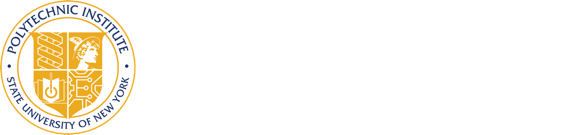 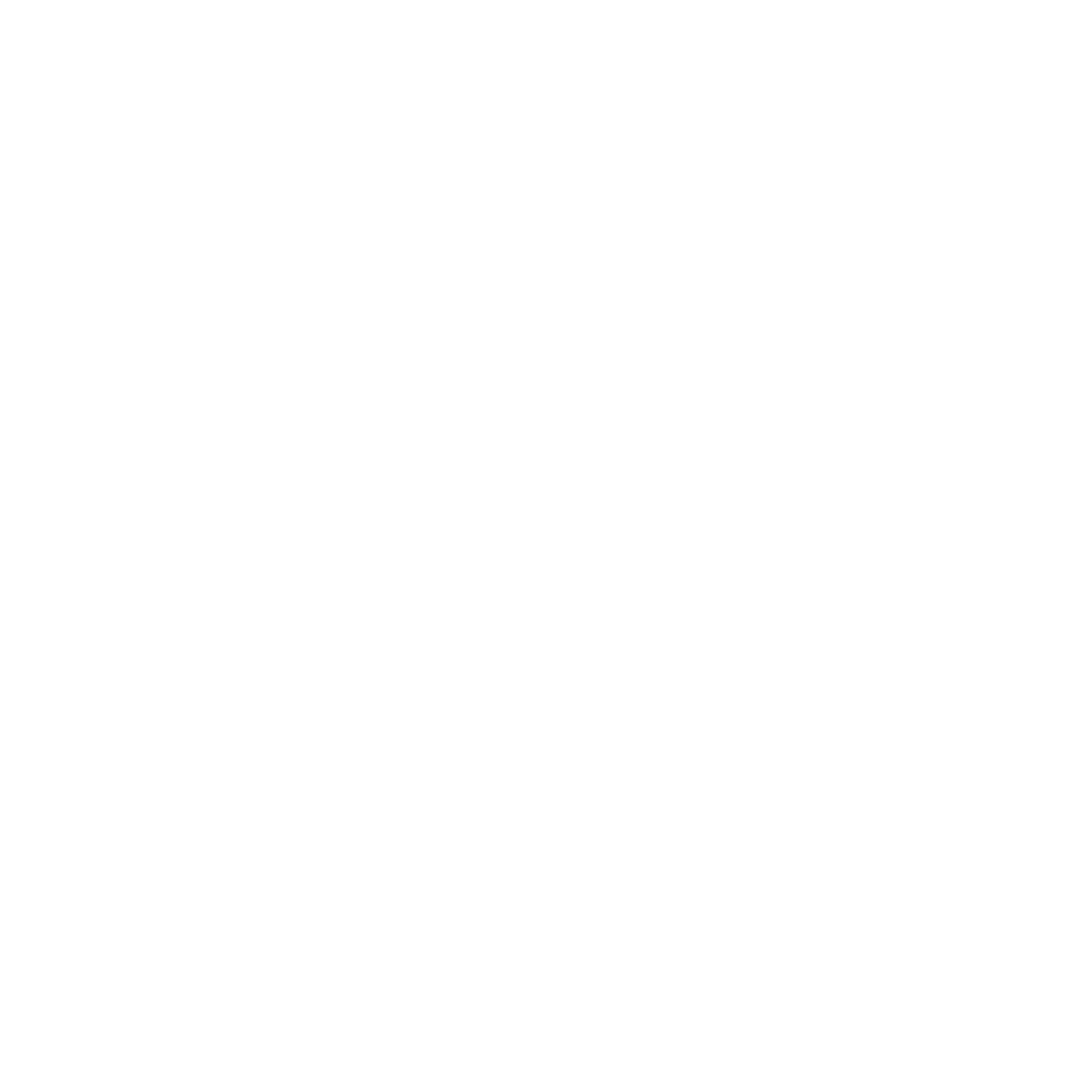 Design + Identity
UNIVERSITY COLORS
The Primary and Secondary Brand colors are PMS Blue 288 and PMS Gold 124.

The SUNY Polytechnic Institute logos should not be reproduced in any other colors. If these official colors are not available, both black and white are permitted with the official colors as a complement or as a substitute if printing in only one color. 

The signature color for SUNY Polytechnic Institute is PMS 288. When possible, this color should be used in communications material.
BLUE
GOLD
COLLEGE SEAL
The official SUNY Polytechnic Institute seal as it appears on this page should be used for publications from the Office of the President only.
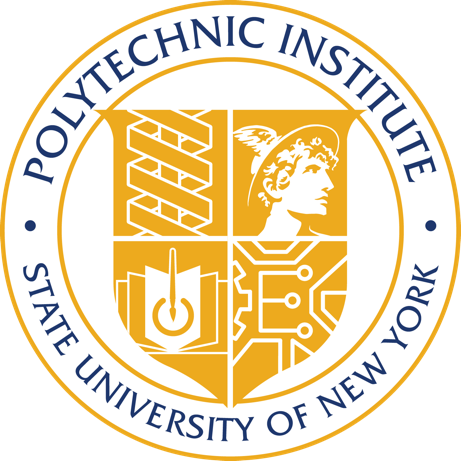 APPROVED LOGOS
Primary Logo
The SUNY Polytechnic Institute primary logo is approved for use on official SUNY Poly communications and is the preferred logo. Two versions of the primary logo have been created to suit different design circumstances.
Horizontal Primary Logo
Usage on dark background
One-color usage (black)
Two-color usage
One-color usage (PMS 288)
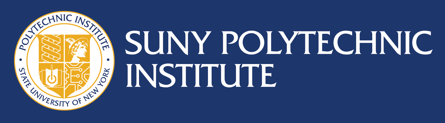 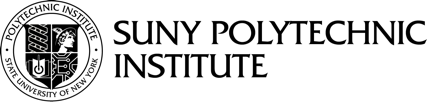 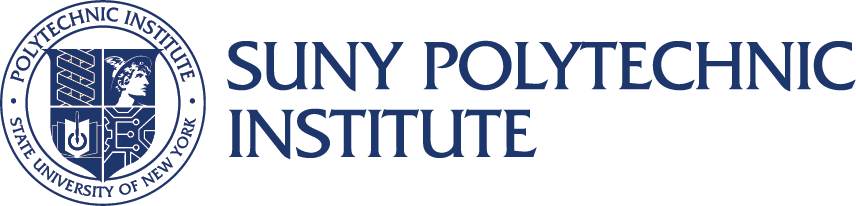 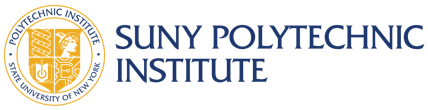 Vertical Primary Logo
One-color usage (black)
One-color usage (PMS 288)
Two-color usage
Usage on dark background
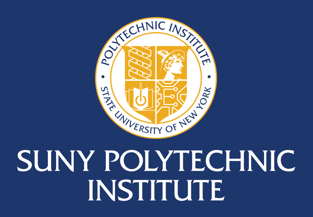 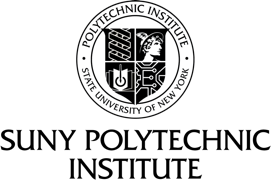 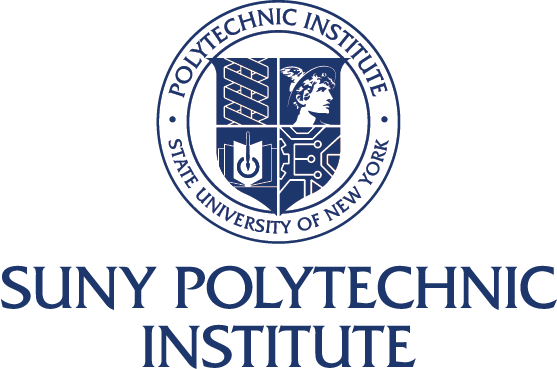 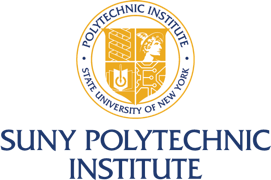 APPROVED LOGOS
Secondary Logo
The SUNY Polytechnic Institute secondary logo is approved for use on SUNY Poly marketing materials and internal communications. The primary logo should be used for most communications. Two versions of the secondary logo have been created to suit different design circumstances.
Horizontal Secondary Logo
Two-color usage
Usage on dark background
One-color usage (PMS 288)
One-color usage (black)
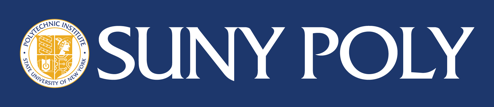 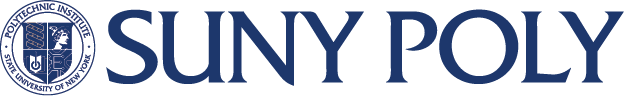 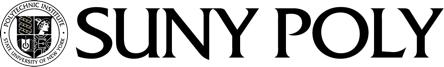 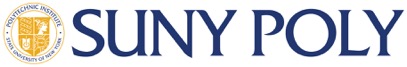 Vertical Secondary Logo
One-color usage (PMS 288)
Usage on dark background
One-color usage (black)
Two-color usage
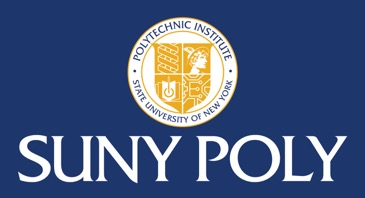 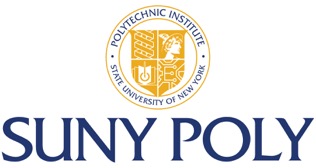 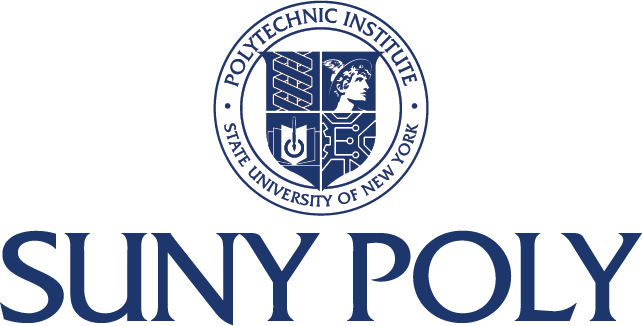 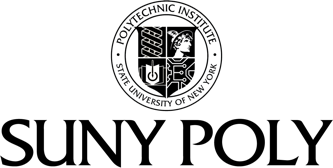 APPROVED WORDMARKS
Abbreviated Wordmark Stacked
One-color usage
PMS 288
Black-only usage
Black
Reverse usage
White
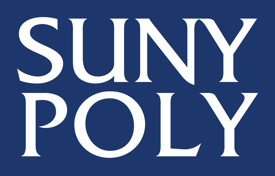 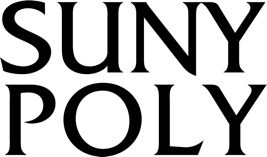 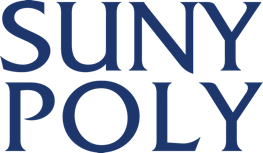 Abbreviated Wordmark
Reverse usage
White
Black-only usage
Black
One-color usage
PMS 288
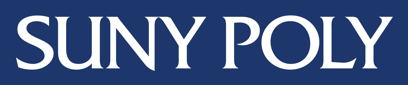 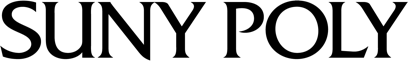 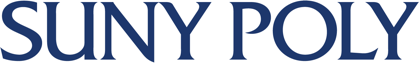 Wordmark
Reverse usage
White
Black-only usage
Black
One-color usage
PMS 288
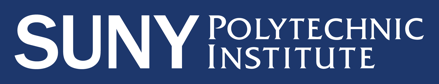 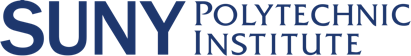 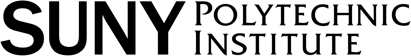 APPROVED COLLEGE LOGOS
College of Business Management
College of Arts + Sciences
The SUNY Poly approved college logos may used be as a secondary logo on college or departmental communications in combination with the SUNY Poly primary logo. The SUNY Poly primary logo should always be the featured logo on all external communications.

An approved college logo can be used without the SUNY Poly primary logo for internal departmental/college communications or in consultation with the Office of Communications and Marketing
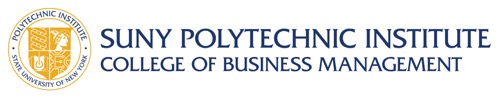 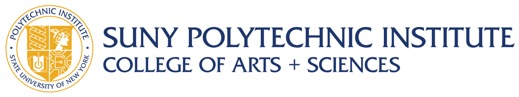 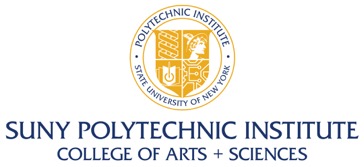 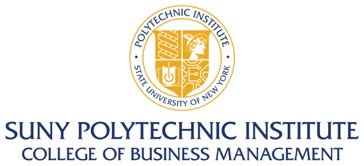 College of Health Sciences
College of Engineering
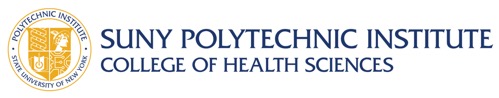 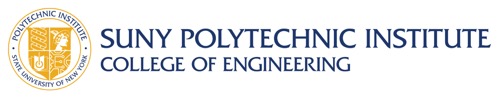 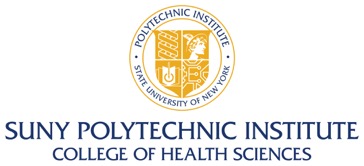 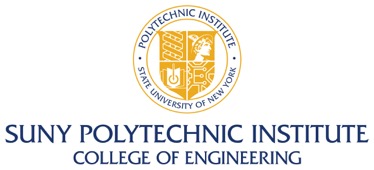 INCORRECT LOGO USAGE
Do not modify the proportions of the logo or wordmark.
x
x
x
x
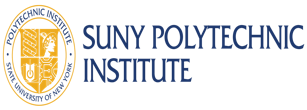 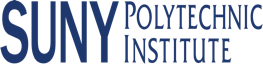 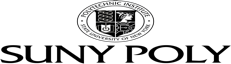 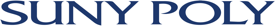 Do not modify the colors of the logo or wordmark.
x
x
x
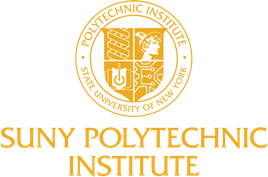 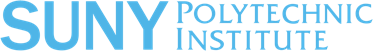 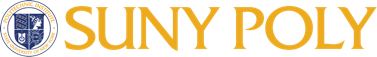 Do not use previous iterations of university or college branding. If you have any questions on incorrect logos, please contact the Office of Communications + Marketing.
LOGO SPACING + SIZING
The SUNY Polytechnic Institute logo should always be afforded a predetermined safe area. The safe area ensures that the SUNY Poly identity maintains its hierarchy and is not overwhelmed by other visual elements. The safe area can be calculated as a margin of clear space equivalent to the height of the “S” in SUNY.
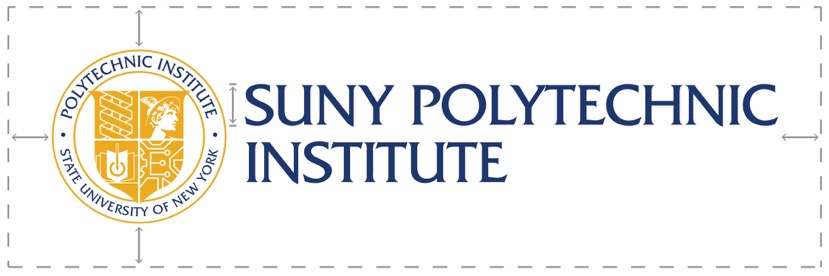 TYPOGRAPHY
The consistent use of these typeface families will ensure a strong brand that is instantly recognizable and increasingly memorable.

The SUNY Polytechnic Institute logos were developed using Friz Quadrata and should never be replaced with another font.

For professionally-produced communications, a secondary font called Azo Sans has been approved for use. 

For everyday use, the Office of Communications and Marketing recommends the use of the following typefaces:
Garamond
Helvetica
Calibri

Any variation of a typeface family: regular, light, condensed, bold and italic are permitted.
Friz Quadrata
Azo Sans
Aa Bb Cc Dd Ee Ff
Gg Hh Ii Jj Kk Ll
Mm Nn Oo Pp Qq
Rr Ss Tt Uu Vv Ww
Xx Yy Zz 123456789
Aa Bb Cc Dd Ee Ff
Gg Hh Ii Jj Kk Ll
Mm Nn Oo Pp Qq
Rr Ss Tt Uu Vv Ww
Xx Yy Zz 123456789
ATHLETICS
Primary Logo
Secondary Logo
SUNY Poly Athletics Wordmark
SUNY Poly Wildcats Wordmark
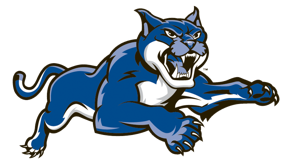 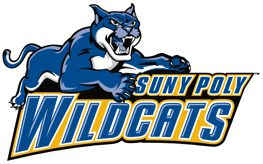 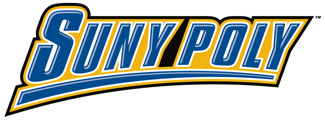 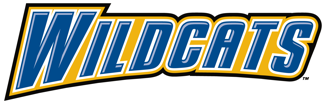 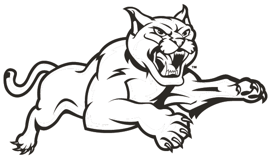 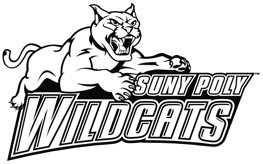 SUNY Poly Sports Network
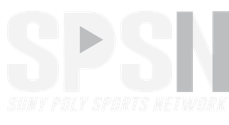 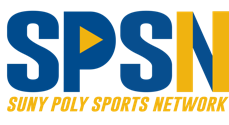 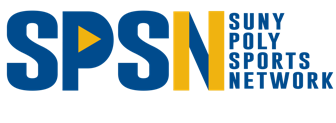 For information or questions regarding the SUNY Poly athletics logos, contact Sports Information Director Patrick Baker at patrick.baker@sunypoly.edu.
POWERPOINT TEMPLATE
Content Slide Layout
Title Slide Layout
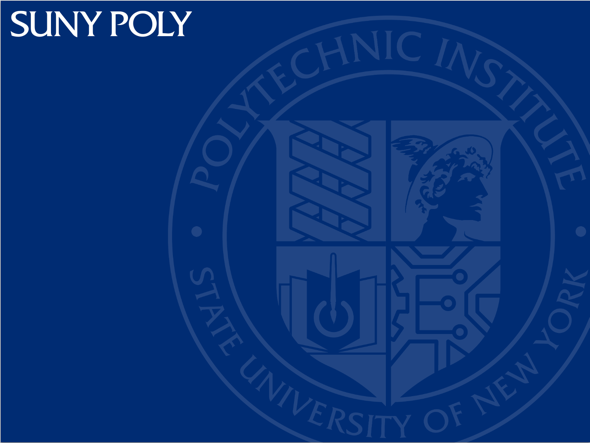 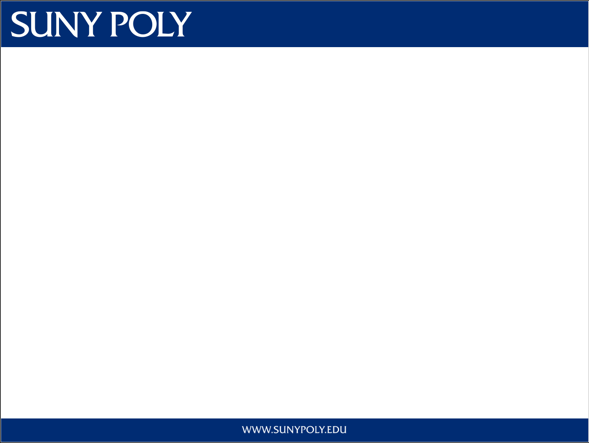 The SUNY Polytechnic Institute PowerPoint template is available for download on sunypoly.edu/communications-marketing.
STATIONERY
Generic Letterhead
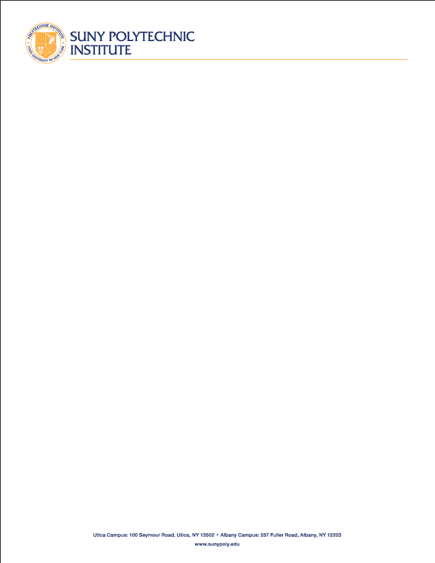 The SUNY Poly Office of Marketing and Communications used the following standards for all Office of the President letters and news releases:
Font: Calibri, 11.5 pt
Line Spacing: Single
Alignment: Justified
To have stationery printed for your office or department, please contact Mike DeCicco at deciccm@sunypoly.edu. An electronic version  of the stationery is available at sunypoly.edu/communications-marketing.
BUSINESS CARDS
The following are the only approved business card templates for faculty and staff.
For Faculty + Staff:
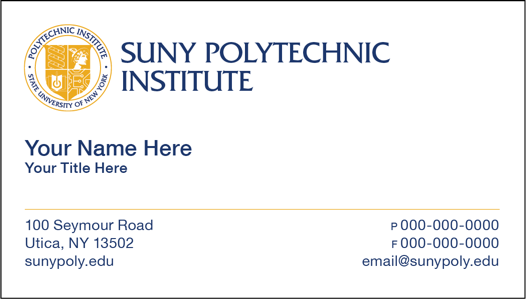 To request new business cards, please contact:
Director of Publications
Mike DeCicco, deciccm@sunypoly.edu
EMAIL SIGNATURES
The following are some general rules for SUNY Poly email signatures.
Do:
Use a font that is easy to read (Arial or Calibri) in an appropriate size 
List SUNY Polytechnic Institute before the college, office, or department in your signature
Make it brief and include only essential information
Include simple urls
Include social media urls as plain text, without icons
Don’t:
Include logos, images, or vcards. These appear as attachments in some email clients and may make the person receiving your email miss any actual attachments.
Add information that is not relevant to SUNY Poly (ex: personal quote or tagline)
Email Signature Samples:
John Doe
Associate Director of Marketing + Communications
SUNY Polytechnic Institute
100 Seymour Road
Utica, NY 13502
315-123-4567 (o)
315-765-4321 (c)
sunypoly.edu

Follow Us: Facebook | Twitter | Instagram | YouTube
Jane Doe, Ph.D.
Associate Professor
SUNY Polytechnic Institute
Department of Mathematics and Physics
100 Seymour Road
Utica, NY 13502
315-123-4567 (office)
315-765-4321 (cell)
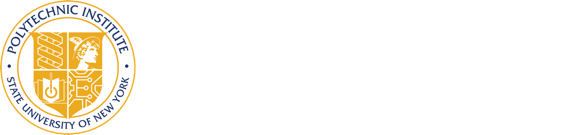 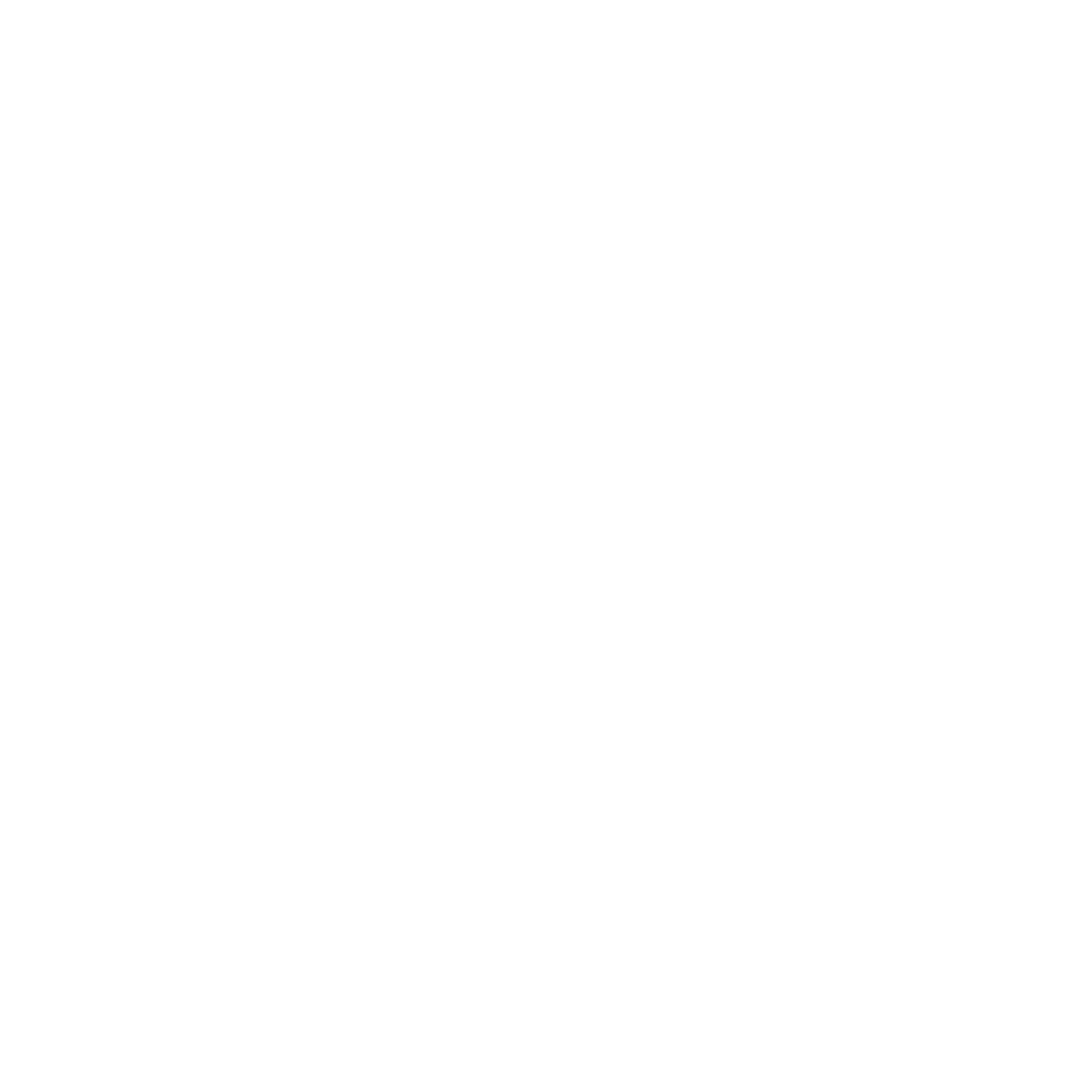 Digital Communications Guide
WEBSITE CONTENT UPDATES + ANNOUNCEMENT REQUESTS
Webpage Content Edits
For all new webpages and changes to existing webpages, please complete this form: https://forms.gle/tP9h3kunx92PVsJ36. The form is automatically sent to our web team. Once the webpage edits are complete, or if there are any clarifying answers needed to complete the request, you will hear from someone on our team.
Student, Faculty, or Staff Announcement Request
If you would like an announcement sent to the campus community, please fill out this form: https://forms.gle/YhTEB66xqQRGz3cd7.
WEBSITE DIRECTORY
Headshot Photo
Directory headshot photos should be taken by the campus photographer for the appropriate background and resolution. For examples of current directory pages and photos, please visit: https://sunypoly.edu/faculty-and-staff.html.
Contact: 
Jared Stanley
stanlej2@sunypoly.edu
Website Directory Content Updates
If you would like your information posted in our Faculty + Staff directory or if you have updates to your current directory page, please submit the content updates here: https://webapp.sunypoly.edu/forms/facultystaff-directories/.
SOCIAL MEDIA GUIDELINES
Social media channels are an excellent way to reach a variety of audiences. SUNY Poly supports individual departments and offices in the creation of social media accounts for engagement with internal and external audiences. SUNY Poly requires that all university-affiliated accounts register with the office of communications and marketing, follow the main institutional social media account, be listed in our social media directory, and adhere to the below social media standards:
SUNY Poly expects all university-affiliated accounts to engage with its online community in a manner that is respectful, professional, and appropriate. 
Follow existing SUNY Poly ITS policies: https://sunypoly.edu/its/policies.html 
Do not post private or confidential information that will violate the university, or its students, faculty, and staff. Social media content must adhere to FERPA, HIPAA, and NCAA regulations.
Respect copyright information by not violating intellectual property rights of the university and others. 
Use only approved branding as determined by the SUNY Poly Office of Communications and Marketing.
Ensure that your affiliated social media accounts are secure.
Be aware of and adhere to the individual social media platforms’ rules and regulations

If your department or office would like to create an official SUNY Poly social media account, please complete this form: https://docs.google.com/forms/d/e/1FAIpQLSfnMdsBZFtGLyRV8dd25KrT0VZuLTUWjHEzcZ_qSxheHRnzkw/viewform

SUNY Poly Institutional accounts:
Facebook: https://www.facebook.com/sunypolytechnic 
Twitter: https://twitter.com/sunypolyinst 
Instagram: https://www.instagram.com/sunypolytechnic/ 
YouTube: https://www.youtube.com/c/SUNYPolytechnicInstitute 
SnapChat: https://www.snapchat.com/add/sunypoly 
LinkedIn: https://www.linkedin.com/school/suny-polytechnic-institute/
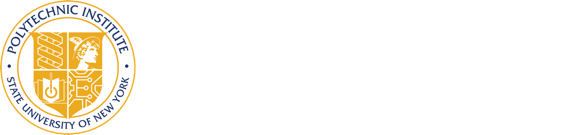 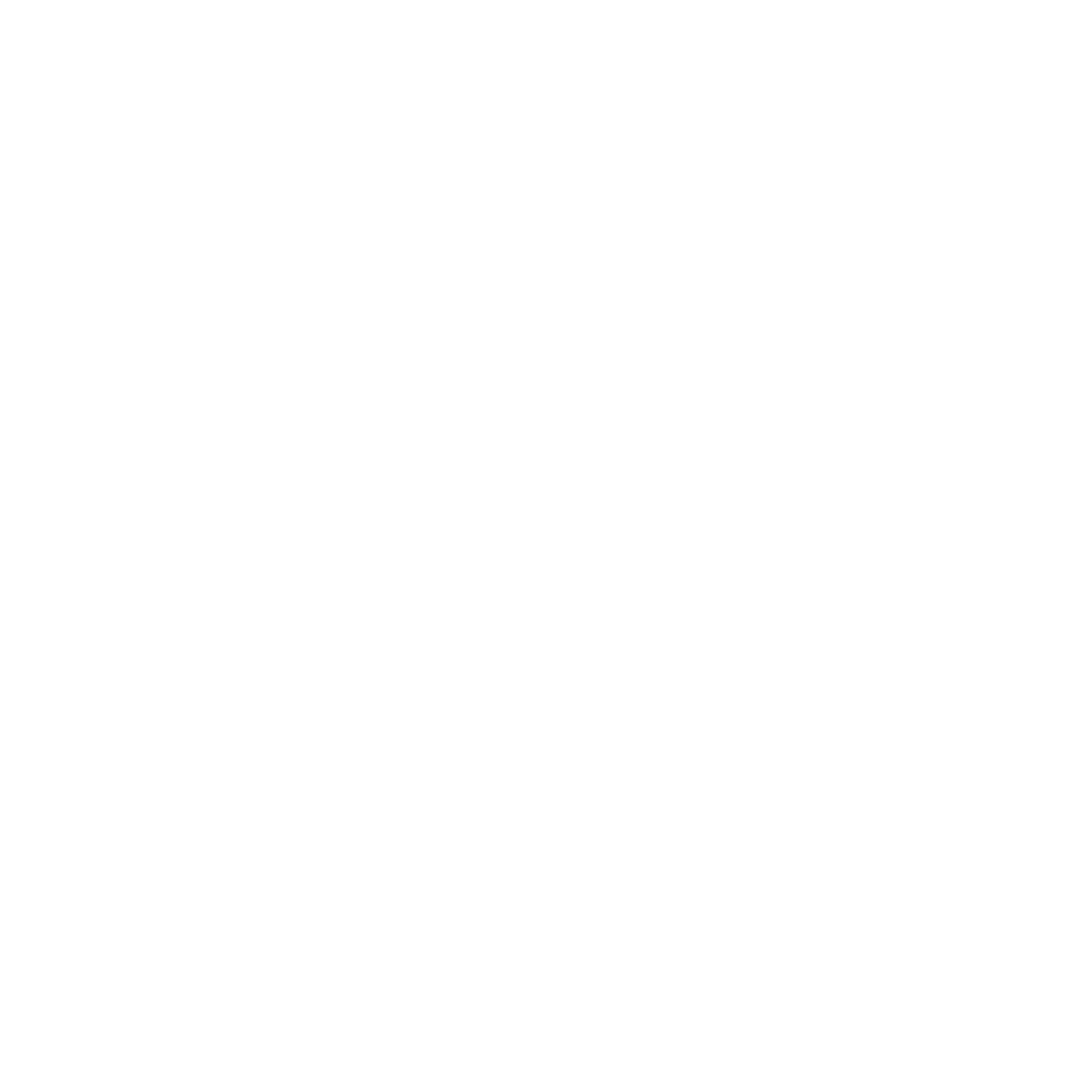 Style + Usage Guide
academic degreesWhen spelled out in body text, degree names are lowercase. When abbreviating them, use the following:     B.A.     B.S.     MBA     Ph.D.Abbreviations of two words (Bachelor of Arts, Doctor of Philosophy) employ periods; abbreviations of three or more words do not, as in: MBA (Master of Business Administration).Examples: He received a bachelor of science degree in electrical engineering technology. His friend earned a B.S. in biology. Now, each graduate is pursuing a master’s degree in a different field.* Master of science in computer science, master’s degree in computer science, master’s in computer science; NEVER “master’s of science in…”* In the case of joint programs, either BS/MS or B.S./M.S. is acceptable.

academic departmentsLowercase when used informally, especially in body text; uppercase renderings (i.e., title case) for more formal usages and other necessary exceptions, such as spreadsheets.

academic and position titlesGenerally, titles are uppercase before a person’s name, lowercase after a name. First reference to those persons with academic titles should include the title after the name; on second reference, the last name should be used with “Dr.”, etc. as appropriate. In most cases, abbreviated academic degrees after a person’s name are to be avoided; exceptions include more formal documents and those in which such distinctions are desirable for emphasis.     The students met with Vice President for Administration James Jones.     The students met with James Jones, vice president for administration.     Marcia Conrad, associate professor of psychology, met with the students. Dr. Conrad described the meeting as productive.     The diversity and quality of SUNY Poly’s scholarly community are evident; of the more than 80 full-time faculty, 80% hold doctoral or      terminal degrees:     Jane Adams, Ph.D. in History     Robert Brown, MFA in Visual Design     (etc.)     Note that titles in such a list are capitalized.
alma materLatin for “nourishing mother,” this lowercase term is sometimes used to refer to the college or university from which a person has been graduated.
	Those who graduated in the 2000s have fond memories of their alma mater.

alumnus, alumni, alumna, alumnaeWhen referring to a male graduate, use alumnus; the plural for male graduates is alumni. When referring to a female graduate, use alumna; the plural for female graduates is alumnae. For a group of graduates containing both men and women, use alumni.

a.m., p.m.In body text, use lowercase and periods. Exceptions may be made in the design of posters, flyers, etc. Use noon and midnight; do not use 12 p.m., 12 a.m., 12 noon or 12 midnight.In body text, avoid the use of both a.m. and morning or p.m. and evening/night to describe the time of day; “6 a.m. in the morning” is redundant.

annualA first-time event is not a “first annual event.” The word annual may be used to describe any event that is being held, or has been held, for two or more consecutive years.

auditoriumKunsela Hall Auditorium is incorrect. The name is “Kunsela Lecture Hall.” Using “the auditorium” or “Kunsela Hall auditorium” (lowercase a) on second reference is acceptable. 
 
bachelor of science, bachelor’s degreeUse lowercase. See “academic degrees” 

boardGenerally lowercase unless part of a formal name.The alumni board met Tuesday. The new academic program will launch a professional advisory board. SUNY Poly’s Alumni Association Advisory Board is a volunteer organization.
academic degreesWhen spelled out in body text, degree names are lowercase. When abbreviating them, use the following:     B.A.     B.S.     MBA     Ph.D.Abbreviations of two words (Bachelor of Arts, Doctor of Philosophy) employ periods; abbreviations of three or more words do not, as in: MBA (Master of Business Administration).Examples: He received a bachelor of science degree in electrical engineering technology. His friend earned a B.S. in biology. Now, each graduate is pursuing a master’s degree in a different field.* Master of science in computer science, master’s degree in computer science, master’s in computer science; NEVER “master’s of science in…”* In the case of joint programs, either BS/MS or B.S./M.S. is acceptable.

academic departmentsLowercase when used informally, especially in body text; uppercase renderings (i.e., title case) for more formal usages and other necessary exceptions, such as spreadsheets.

academic and position titlesGenerally, titles are uppercase before a person’s name, lowercase after a name. First reference to those persons with academic titles should include the title after the name; on second reference, the last name should be used with “Dr.”, etc. as appropriate. In most cases, abbreviated academic degrees after a person’s name are to be avoided; exceptions include more formal documents and those in which such distinctions are desirable for emphasis.     The students met with Vice President for Administration James Jones.     The students met with James Jones, vice president for administration.     Marcia Conrad, associate professor of psychology, met with the students. Dr. Conrad described the meeting as productive.     The diversity and quality of SUNY Poly’s scholarly community are evident; of the more than 80 full-time faculty, 80% hold doctoral or      terminal degrees:     Jane Adams, Ph.D. in History     Robert Brown, MFA in Visual Design     (etc.)     Note that titles in such a list are capitalized.
academic degreesWhen spelled out in body text, degree names are lowercase. When abbreviating them, use the following:     B.A.     B.S.     MBA     Ph.D.Abbreviations of two words (Bachelor of Arts, Doctor of Philosophy) employ periods; abbreviations of three or more words do not, as in: MBA (Master of Business Administration).Examples: He received a bachelor of science degree in electrical engineering technology. His friend earned a B.S. in biology. Now, each graduate is pursuing a master’s degree in a different field.* Master of science in computer science, master’s degree in computer science, master’s in computer science; NEVER “master’s of science in…”* In the case of joint programs, either BS/MS or B.S./M.S. is acceptable.

academic departmentsLowercase when used informally, especially in body text; uppercase renderings (i.e., title case) for more formal usages and other necessary exceptions, such as spreadsheets.

academic and position titlesGenerally, titles are uppercase before a person’s name, lowercase after a name. First reference to those persons with academic titles should include the title after the name; on second reference, the last name should be used with “Dr.”, etc. as appropriate. In most cases, abbreviated academic degrees after a person’s name are to be avoided; exceptions include more formal documents and those in which such distinctions are desirable for emphasis.     The students met with Vice President for Administration James Jones.     The students met with James Jones, vice president for administration.     Marcia Conrad, associate professor of psychology, met with the students. Dr. Conrad described the meeting as productive.     The diversity and quality of SUNY Poly’s scholarly community are evident; of the more than 80 full-time faculty, 80% hold doctoral or      terminal degrees:     Jane Adams, Ph.D. in History     Robert Brown, MFA in Visual Design     (etc.)     Note that titles in such a list are capitalized.
building namesUppercase when the formal name is used (the Campus Center;, lowercase when the usage is general (library, residence halls, etc.). Named buildings, except on occasions when the naming history is described, may be indicated as follows:
Donovan Hall, Kunsela Hall, Cayan Library (or “the Cayan Library”).
William R. Kunsela Hall bears the name of SUNY Poly’s second president.
Special cases:* The newest addition to campus is the Computer Chip Commercialization Center (Quad-C).* Although commonly referred to as the “Facilities Building” or simply “Facilities,” the actual name of that building is the “Service Center.”* The field house completed in 2011 bears the name “Wildcat Field House.” On second reference, “the Field House” is preferred. Referring to the building as an “athletic center” is incorrect.

campus locationFrom 1966 until 2014, the Metropolitan Statistical Area (MSA) “Utica-Rome” was part of SUNY Poly’s legal name. The campus is located entirely in Marcy, N.Y., a town that is part of the Utica-Rome MSA. Marcy is adjacent to Utica and about ten miles from Rome. 

campus mailing addressAlthough the campus is located in Marcy, N.Y., The campus main U.S. Postal Service mailing address is: 100 Seymour Drive, Utica, NY, 13502.  Mailing addresses for residential students are at: sunypoly.edu/mailroom/addresses. 
capitalizationGenerally, it is best to avoid the historical tendency to over-capitalize—especially in body text. In more formal usages (annual reports, for example), exceptions may be made. For more, see “academic degrees,” “academic departments,” and “academic and position titles.”

chairThe head of a department, board, etc., should be referred to as the chair (unless the entity has established a different title for contractual or other reasons). Avoid chairman or chairperson.
class yearIdentify alumni by their class years with an apostrophe before the numerals and without commas: Jane Doe ’02 is a SUNY Poly alumna; John Doe ’03 studied marketing.

college nameFirst reference for publications outside of New York: State University of New York Polytechnic Institute (SUNY Poly); Second reference: SUNY Poly or SUNY Polytechnic Institute. For publications where SUNY is known, first reference is SUNY Polytechnic Institute (SUNY Poly); second reference can be SUNY Poly. 
In body text, the SUNY acronym is rendered in capital letters; “Poly” is not: SUNY Poly. When written, the full name is used with “the” and the short-forms, SUNY Polytechnic Institute and SUNY Poly, are not:Colleges in the Mohawk Valley include the State University of New York Polytechnic Institute (SUNY Poly). Avoid: the College, SUNY Tech, SUNY Polytech, SUNY Utica, SUNY Poly Albany, SUNY Utica/Rome, Poly, SPI, SUNY PI, etc.

CollegesSUNY Polytechnic Institute is comprised of five colleges: The College of Arts + Sciences, College of Business Management, College of Engineering, College of Health Sciences, and College of Nanoscale Science + Engineering. Those colleges using a “+” instead of “and” should be referred to in titles using the + for stylistic purposes, but all other references should use either “and.” An “&” may also be acceptable. 

CommencementLowercase when in body text; uppercase for formal usages, programs, etc.
 
datesUse numbers without “st,” “nd,” etc.Faculty, staff and students are invited to attend a reception planned for Thursday, March 21, in the Campus Center.For more, see “month, year”
 
days of the weekDo not abbreviate in body text.
 
departments, divisions, unitsLowercase in body text and when used informally. In some instances, uppercase may be desirable for more formal usage or for clarity.

decadesUse an s to describe decades and centuries, as in: the 1980s, the 1600s. Do not use an apostrophe (1960’s)
e-mail, emailIn body text, either “e-mail” or “email” is acceptable.
 
faculty, staffThese terms are generally plural; in effect, “the faculty” can be considered synonymous with “a group of university departments,” so the following is correct:
Members of SUNY Poly’s faculty are an important part of the institution.
	In those instances where the writer prefers to use faculty (and/or staff) as a singular entity, the usage should be consistent	throughout the document or publication in question.
 
fall semesterThe names of the seasons are lowercase in body text; in tabular forms, lists, spreadsheets, etc., title case (Fall 1999 Semester) may be used.

first-year student(s), first-yearUsed to describe any student in their first year at SUNY Poly or any other tertiary educational establishment. The term "freshman" or "freshmen" is to be avoided.The term "first-year student(s)" is used as a noun or plural noun. (Bill Jones, a first-year student, signed up for classes early./All of the first-year students came to convocation.)The term "first-year" is used as an adjective. (The first-year class is the largest in SUNY Poly's history.)

joint degree programsEither BS/MS or B.S./M.S. is acceptable. Avoid using a hyphen to join abbreviations for degree programs.
 
majorsThe names of majors and academic programs are generally lowercase, especially in body text; uppercase renderings (i.e., title case) are fine for more formal usages and other necessary exceptions, such as spreadsheets.

month and yearA comma is not needed to separate the month and year when they are used without a specific date. Commas are used after the day of the month and after the year when the complete date is referenced.
Construction began in May 2001. The building was dedicated on June 21, 2002, at a ceremony attended by hundreds of alumni.
nameFirst reference for sources unfamiliar with SUNY: State University of New York Polytechnic Institute (SUNY Poly); Otherwise: First reference: SUNY Polytechnic Institute (SUNY Poly) Second reference: SUNY Poly. In body text, the SUNY acronym is rendered in capital letters; “Poly” is not: SUNY Poly. When written, the full name is used with “the” and the short-forms, SUNY Polytechnic Institute and SUNY Poly, are not:
Colleges in the Mohawk Valley include the State University of New York Polytechnic Institute (SUNY Poly). 
Avoid: the College, SUNY Tech, SUNY Polytech, SUNY Utica, SUNY Utica/Rome, SUNY Poly Albany, SUNY Utica/Rome, Poly, SPI,            SUNY PI, etc.
 
numbersIn writing, 1-10 are spelled out, numbers above 10 are not.
 
president, professor, provostSee “academic and position titles”

room names, numbersIn body text, lowercase the names of rooms unless they are formally named.
Meetings will be held in the admissions conference room in Kunsela Hall, the Student Center’s multipurpose room, and Cayan Library’s Mele Room.
           Uppercase room and its abbreviated form, Rm., when used with a specific number.
The class meets in Donovan Hall, Rm. G152.
 
seasonsThe names of the seasons are lowercase in body text; in tabular forms, lists, spreadsheets, etc., title case (Spring 1999 Semester) may be used.
The freshmen will arrive for the fall semester on Sunday.

spring semesterThe names of the seasons are lowercase in body text; in tabular forms, lists, spreadsheets, etc., title case (Spring 1999 Semester) may be used.
SUNY Polysee “name”

telephone numbersEither 315-792-7100 or (315) 792-7100 is acceptable, for example.SUNY Poly’s main published number is 315-792-7100. To reach University Police from an on-campus location, call ext. 7222.
 
titlessee “academic and position titles”
 
vice presidentThis title is not hyphenated. See “academic and position titles.”
 
Wildcat FieldThe name of the artificial turf field next to the Wildcat Field House. Using the term “stadium” to refer to the Wildcat Field is incorrect.

yearsTo describe decades and centuries, the preferred usage is: 1980s, the 1600s. Do not use an apostrophe (1960’s)